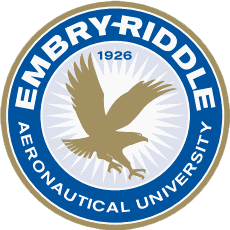 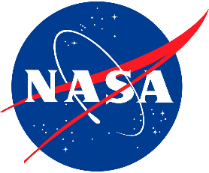 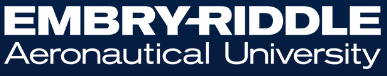 ASCEND! Team – Spring 2017
Nicholas Mallott, mallottn@erau.edu
Embry-Riddle Aeronautical University, Prescott
ASCEND! Team Lead
Arizona Space Grant Consortium – 4.22.2017 Symposium
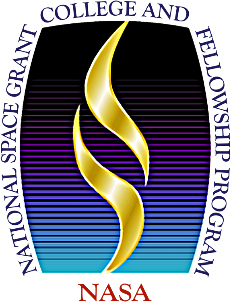 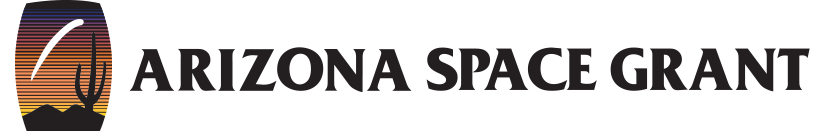 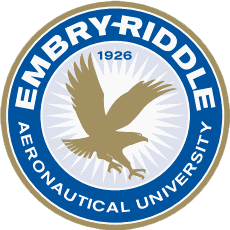 Team Members
Nicholas Mallott – Aerospace Engineering Student
Team Lead, Structural Design and Integration
Xander Pickard – Mechanical Engineering Student
Fabrication and Lead Technologist
Jack Crabtree - Mentor
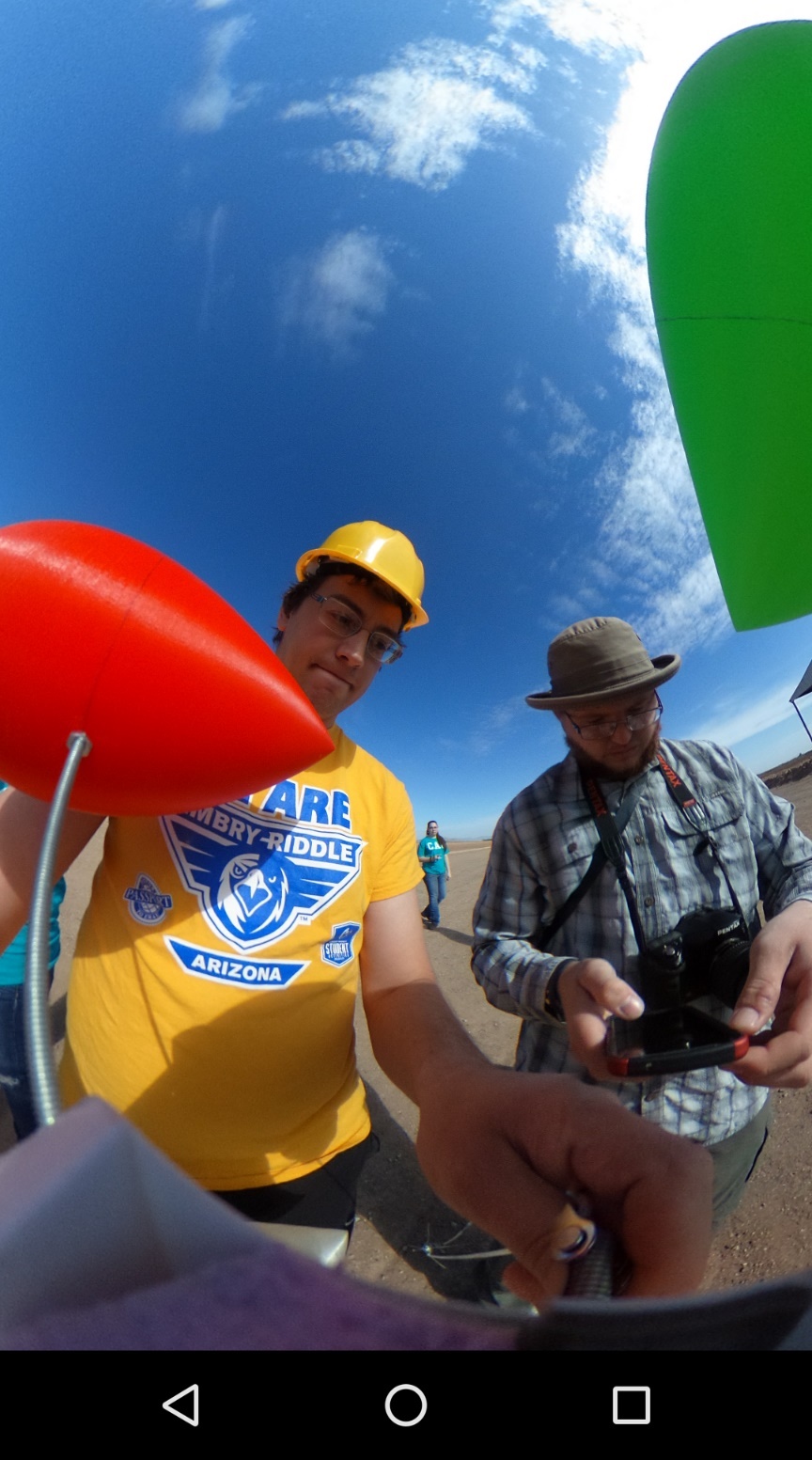 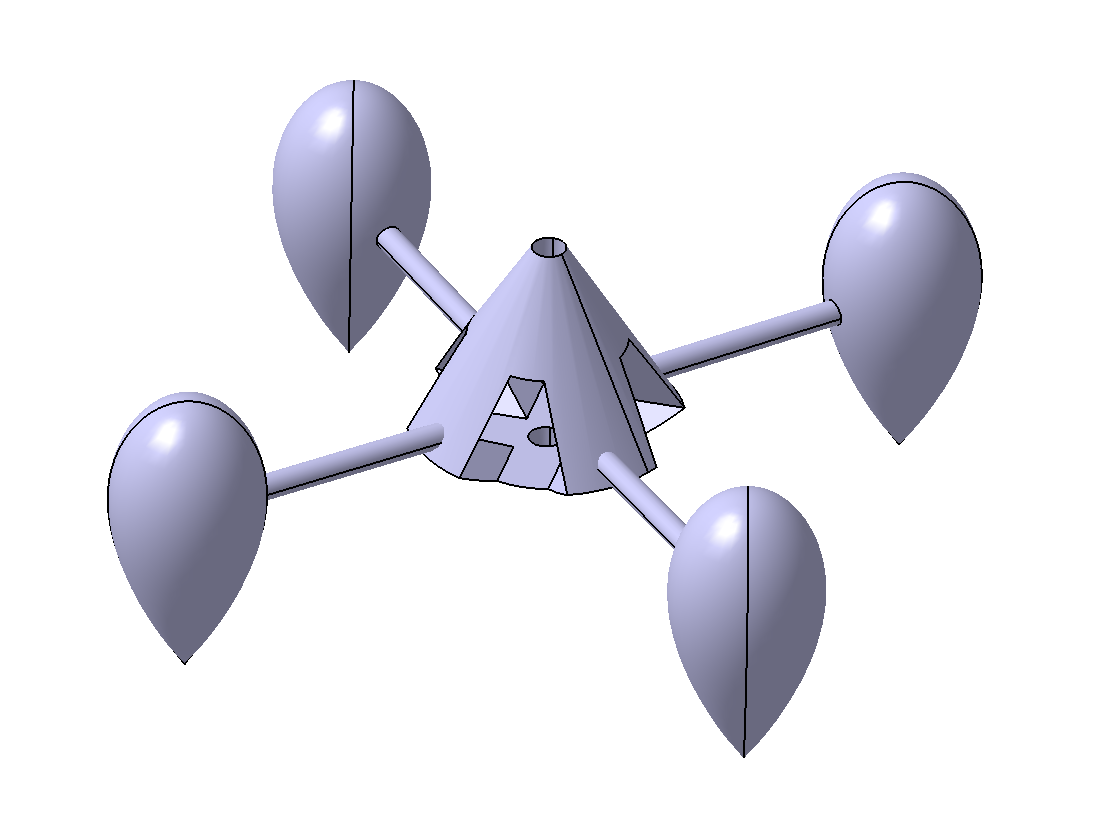 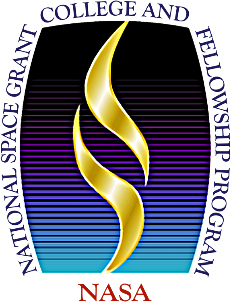 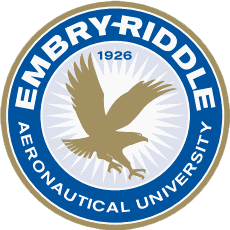 Table of Contents
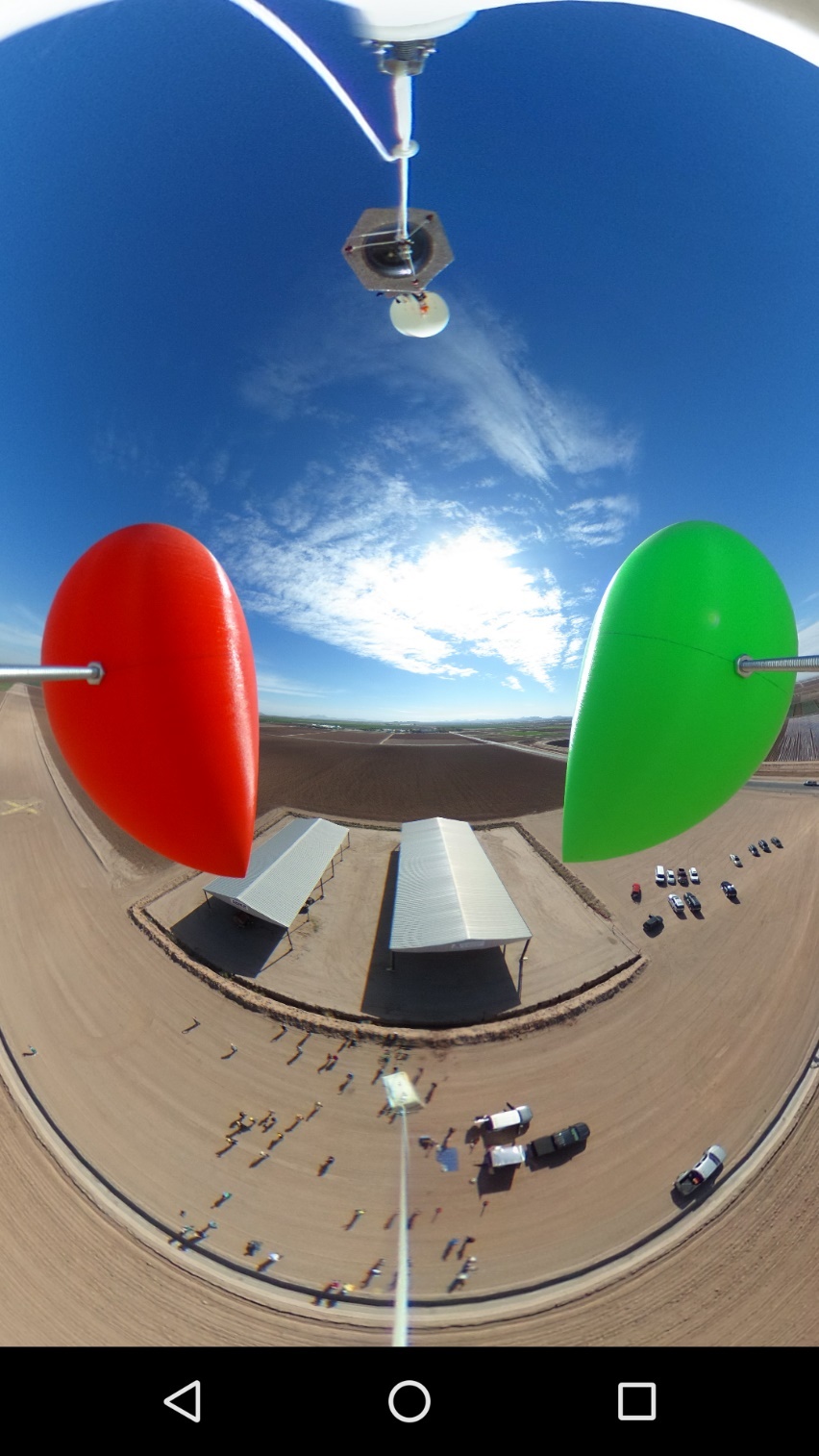 Problem Statement
Objectives
General Principles
Payload Design
Implementation
Results (Fall + Spring Launches)
Comparative Analysis
Conclusions / Takeaways
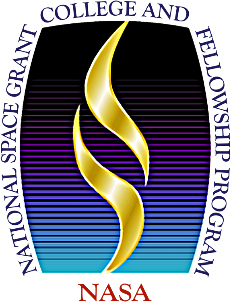 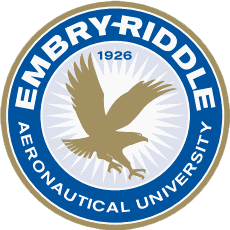 Problem Statement
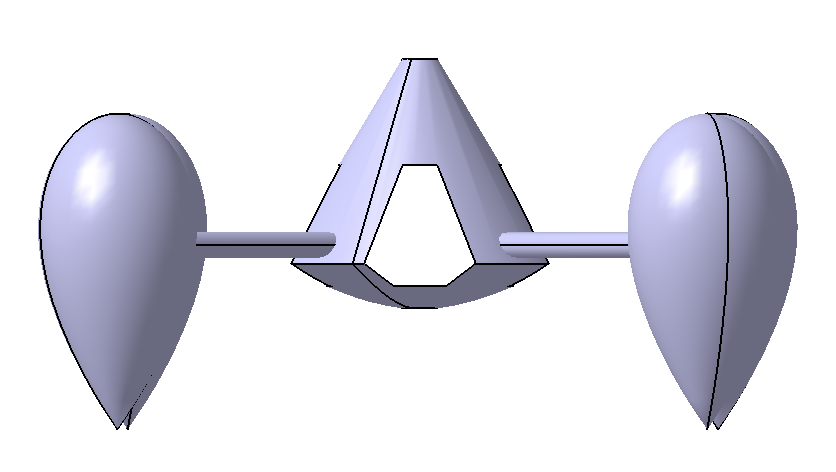 Balloon controllability
Axial spin / tilt in flight
Rates of acceleration
Rates of spin
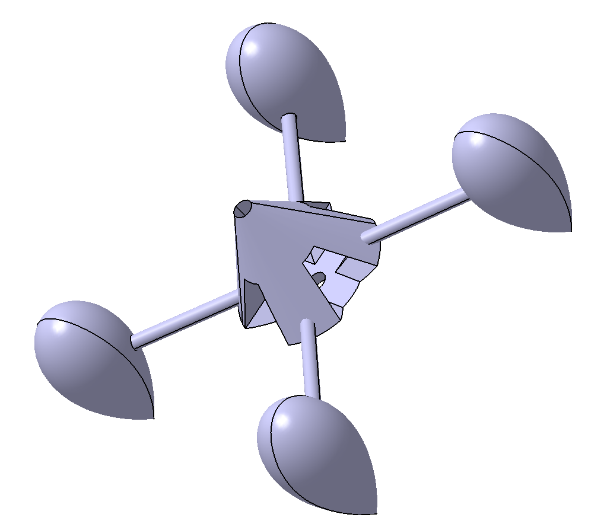 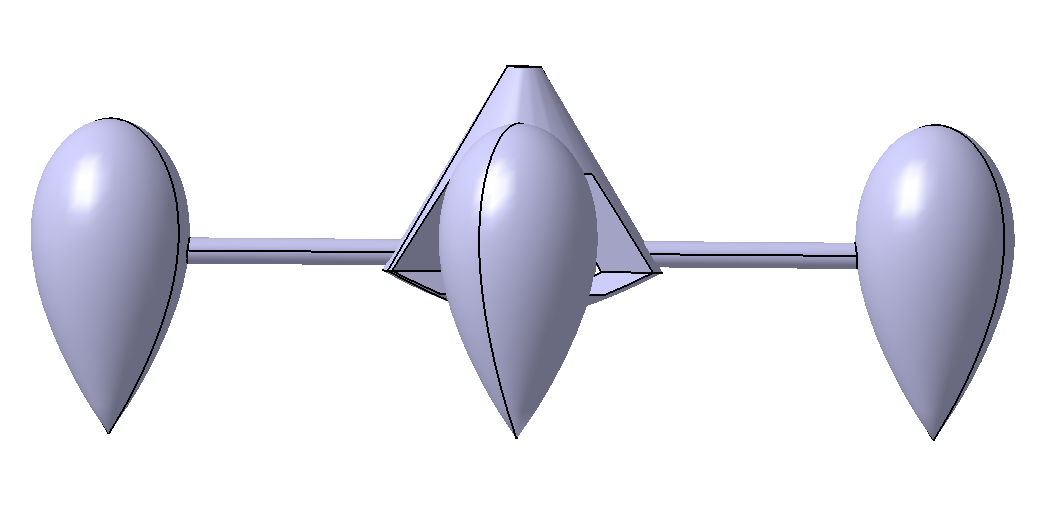 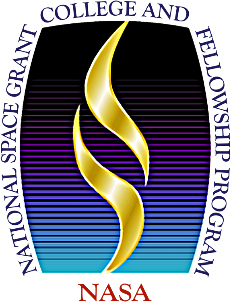 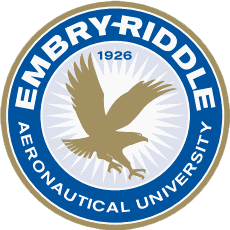 Objectives
Develop a passive control system
Design a system to reduce axial rotation rates
Prevent tilt of system about secondary axes
Reduce acceleration spikes
Build a system to accomplish this using aerodynamic principles
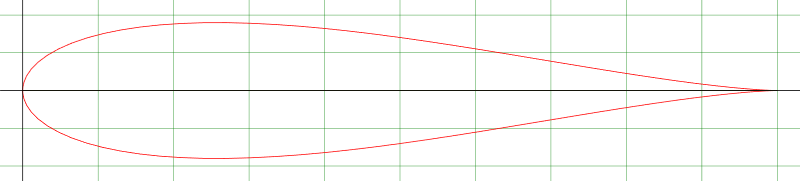 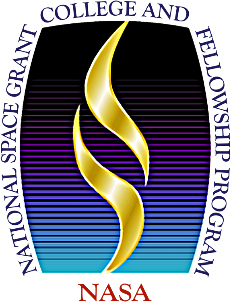 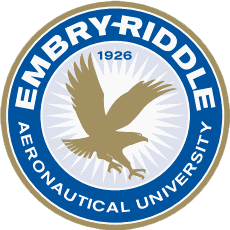 General Principles
Airfoil Designs
Joukovsky 18% Symmetrical Airfoil
Joukovsky 15% Symmetrical Airfoil
Eppler 479 Aerobatic Airfoil
Mass-moment of inertia
Flutter vs Airfoil Design
Function of Structure, Inertia and Applied Aerodynamic Forces
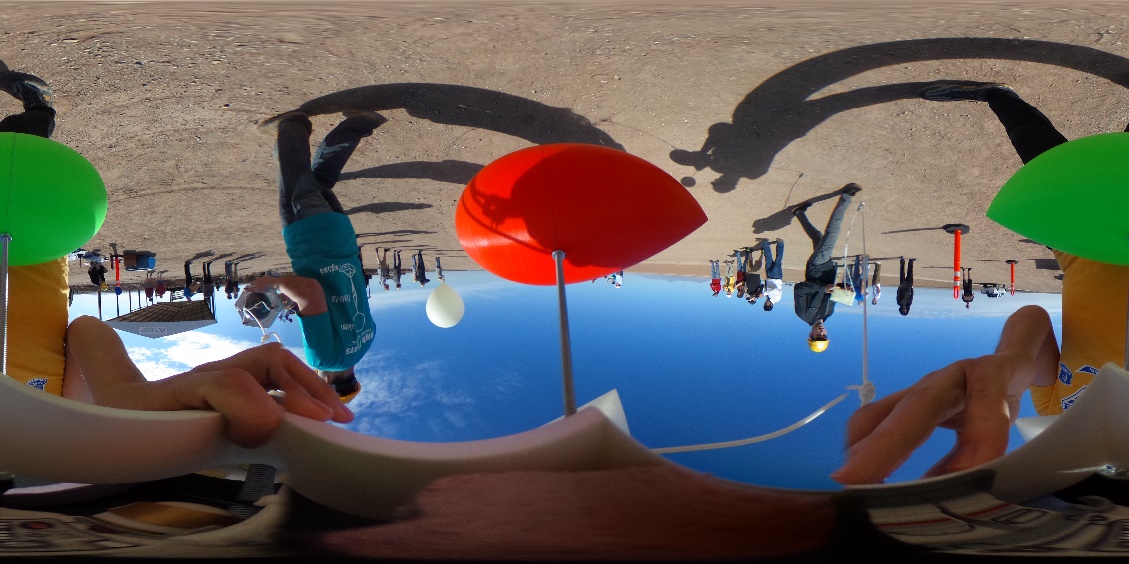 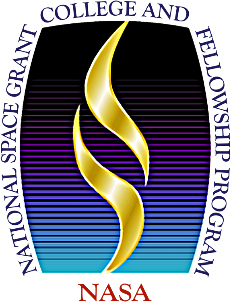 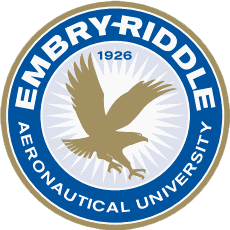 Payload Design
ABS (acrylonitrile butadiene styrene) plastic main chassis for sensors / base
Stronger, flexible and accuracy
PLA (polylactic acid) for outrigger system
Lighter, higher rigidity and softer rounding edges
Zinc rods for connectors
Fiberglass center rod
Razor IMU (9-axis sensor)
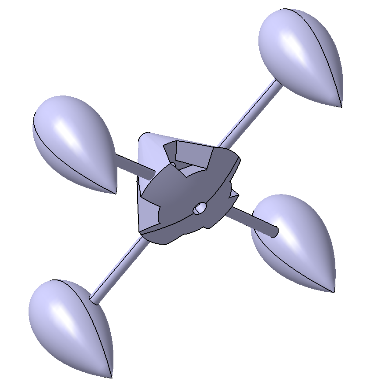 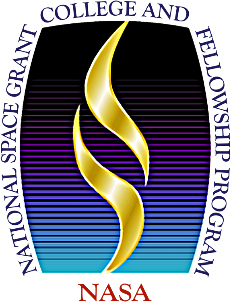 Results (Fall Launch)
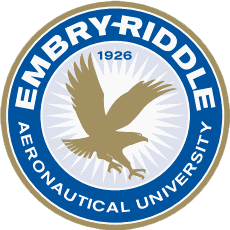 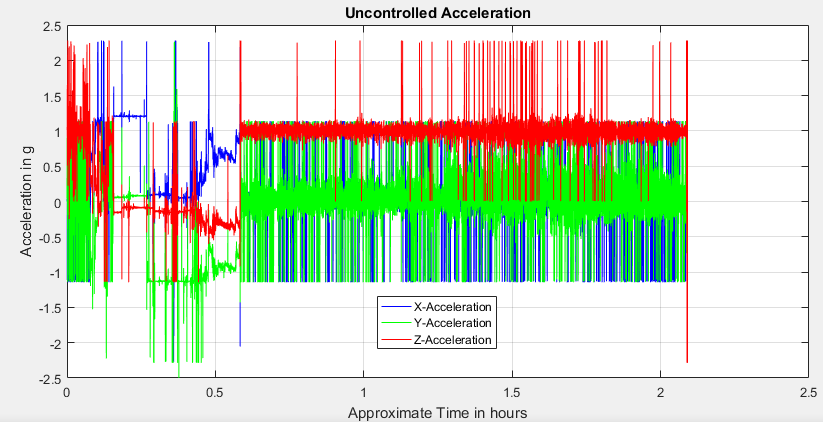 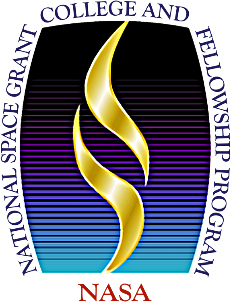 Results (Fall Launch)
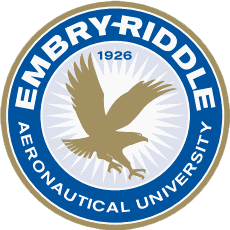 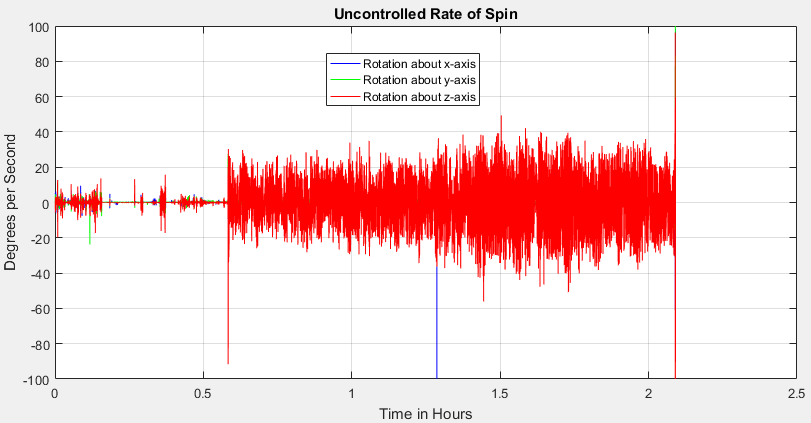 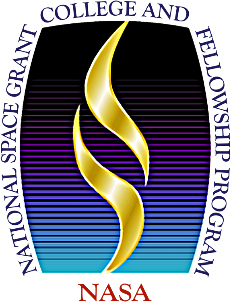 Average Ascent Spin = 17.02 degrees per second
Results (Spring Launch)
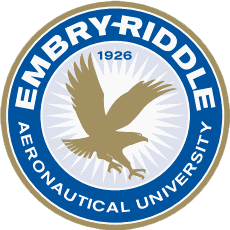 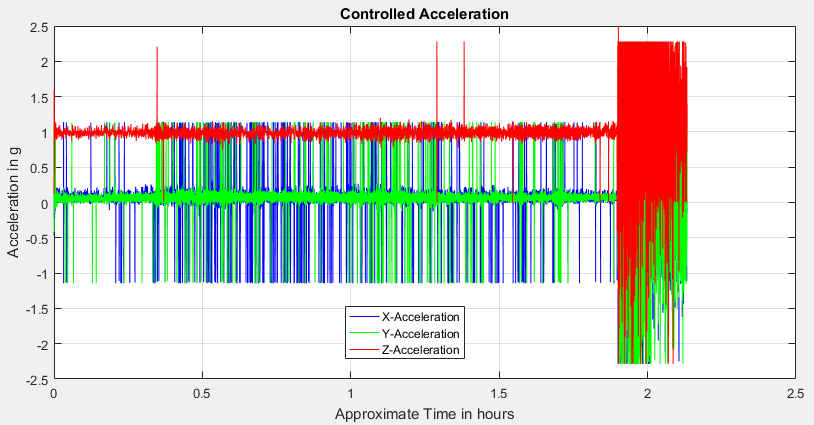 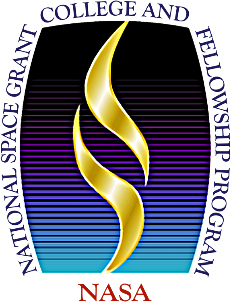 Results (Spring Launch)
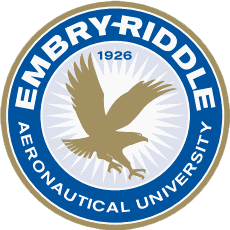 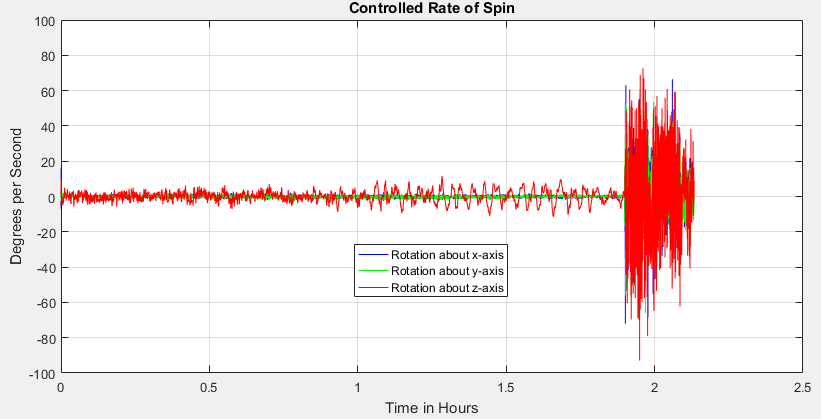 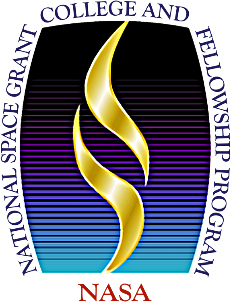 Average Ascent Spin = 4.32 degrees per second
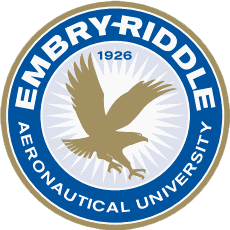 Comparative Analysis
Accelerometer Data:
Less “noise” throughout ascent
Reduced number of data spikes
Gyroscope Data:
Average spin rate decreased by factor of ~4.25
Noise reduced and spikes reduced significantly
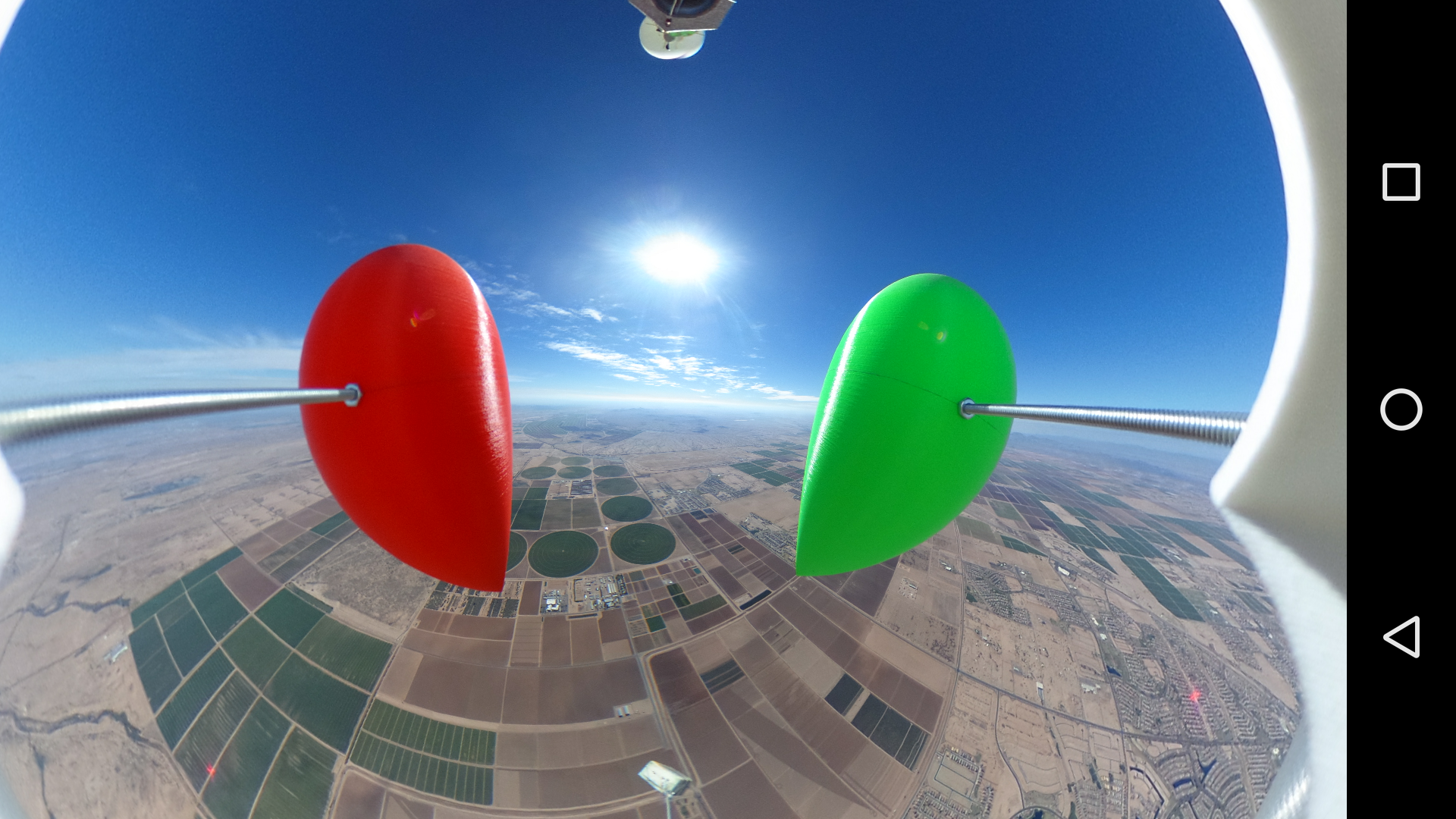 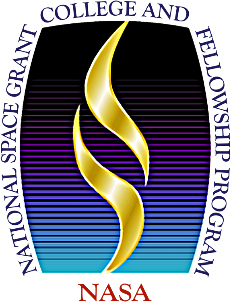 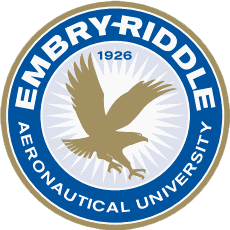 Conclusions / Takeaways
Effective at reduction of spin rates
Reduction of noise in accelerometer and gyroscope data – stabilization of change in rates
Effective for creating a stable platform for additional testing
Eclipse flight on 4/15
   implementing design
Potential for control 
   usage on future flights
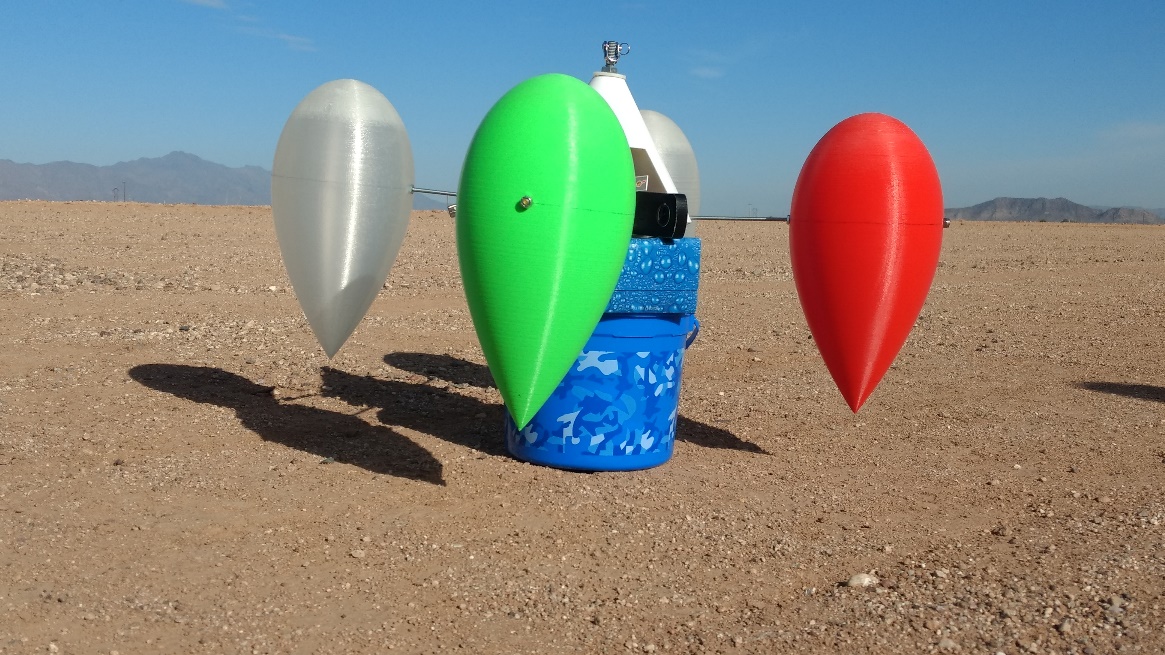 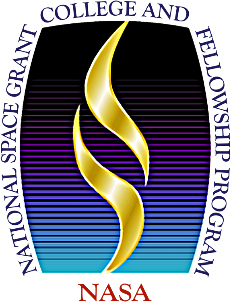 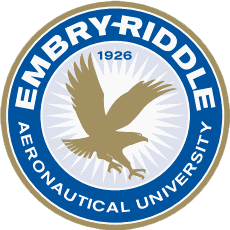 Acknowledgements
The Arizona Space Grant Consortium for the support, vision and opportunity to enable this project to carry on
Arizona Near-Space Research for their support of and for the ASCEND! Project, and for their dedication to science and exploration
Embry-Riddle Aeronautical University for their pursuit of excellence, in and out of the classroom
Prof. Jack Crabtree for his continued support, guidance and supervision of this project
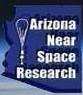 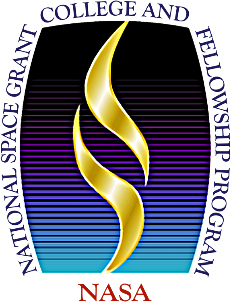 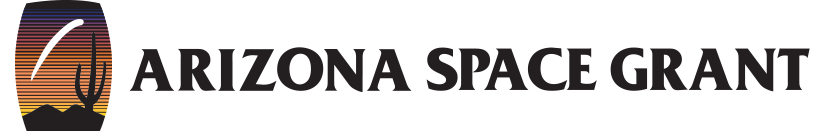 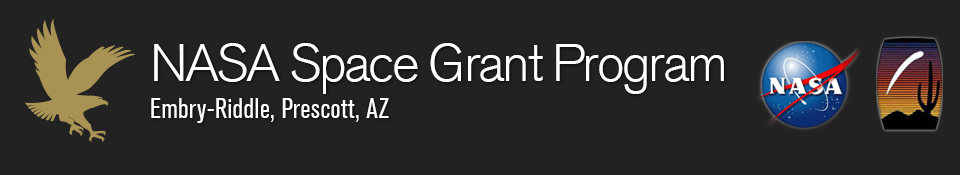 Questions?
Thank you for your support and your time.
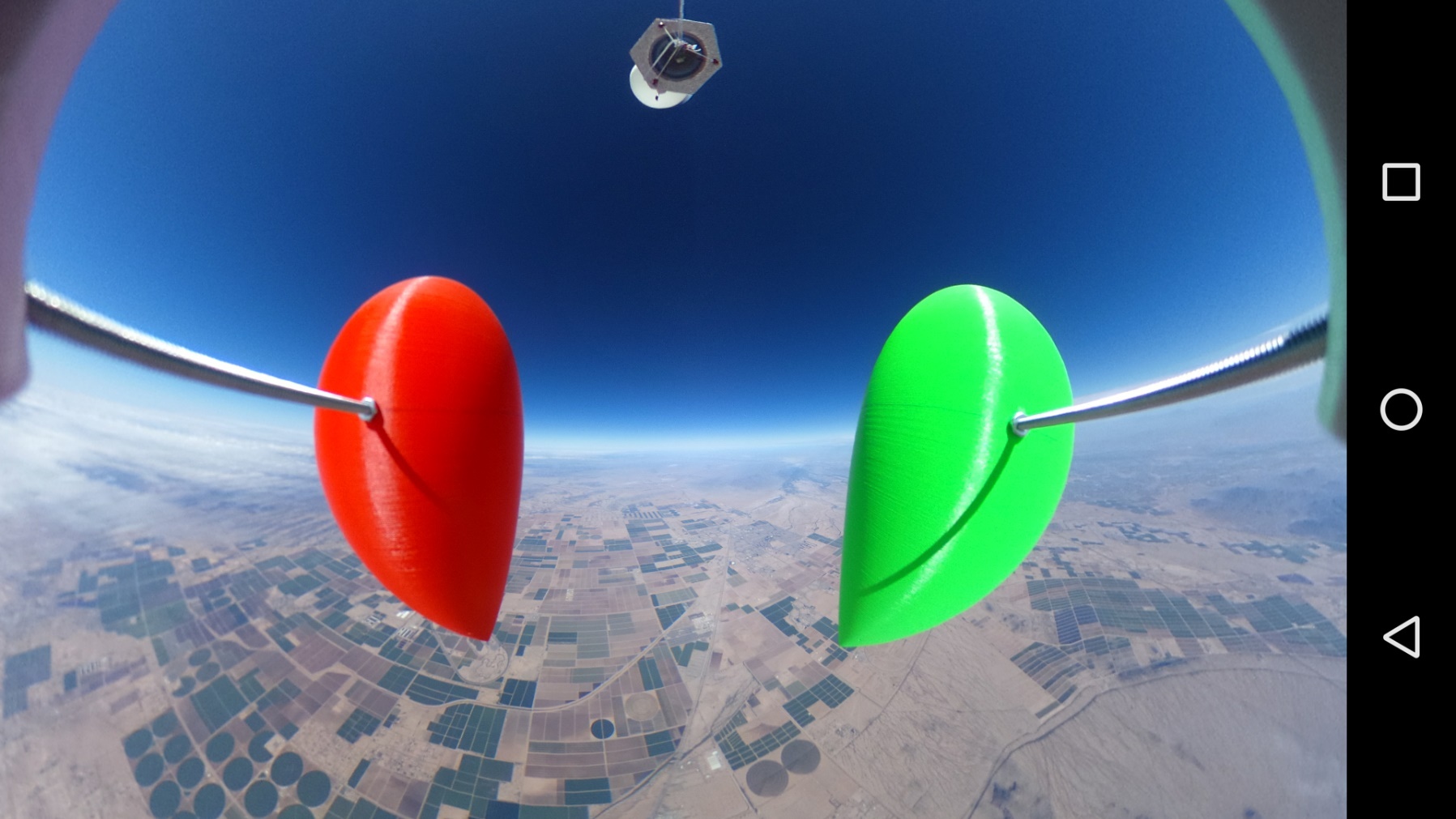 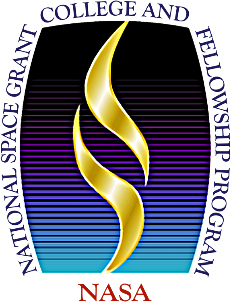 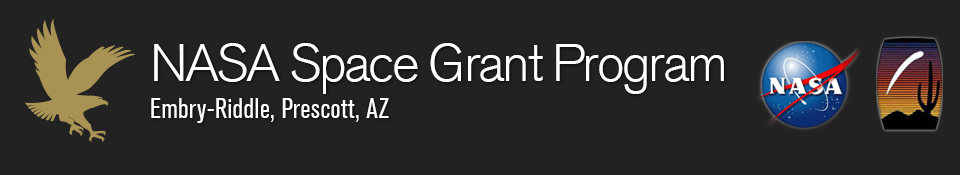 Questions?
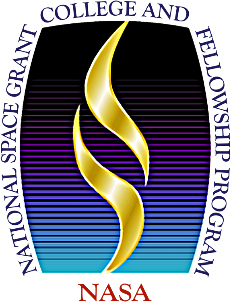 Thank you Central Arizona College for this video!!!
Shout outs
Dr. Gary Yale for his continued efforts and guidance as the lead of all Space Grant projects at Embry-Riddle Aeronautical University.
ERAU Eclipse Team for their assistance and compared notes on balloon project endeavors.
Central Arizona College for remarkable video of this team’s Spring Launch payload. We appreciate it!
Staff and Faculty at ERAU who were consulted or who helped in fabrication
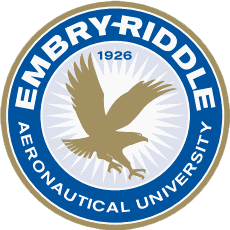 Images taken from:
https://theta360.com/en/about/theta/s.html
http://www.ansr.org/
https://www.nasa.gov/
http://spacegrant.pr.erau.edu/
https://spacegrant.arizona.edu/
http://www.airfoiltools.com/airfoil/details?airfoil=e479-il
http://www.airfoiltools.com/airfoil/details?airfoil=joukowsk0015-jf
http://www.airfoiltools.com/airfoil/details?airfoil=joukowsk0018-jf
Template from ASCEND! Team Lead Joseph Mena: Fall 2015 – Spring 2016
Additional Pictures
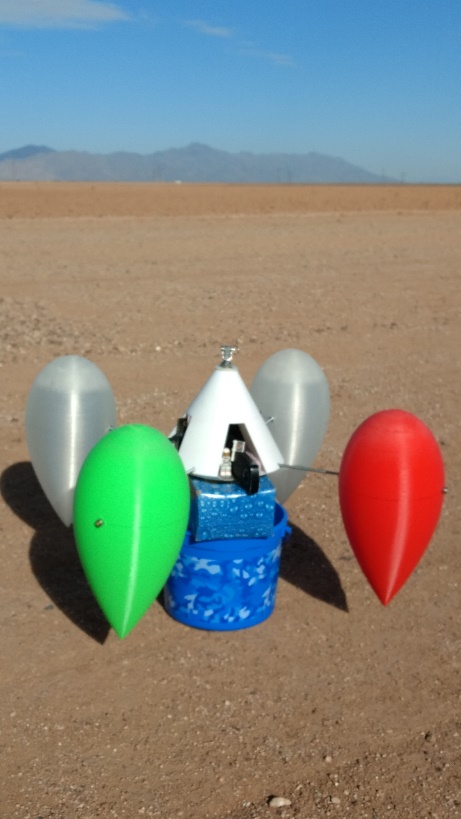 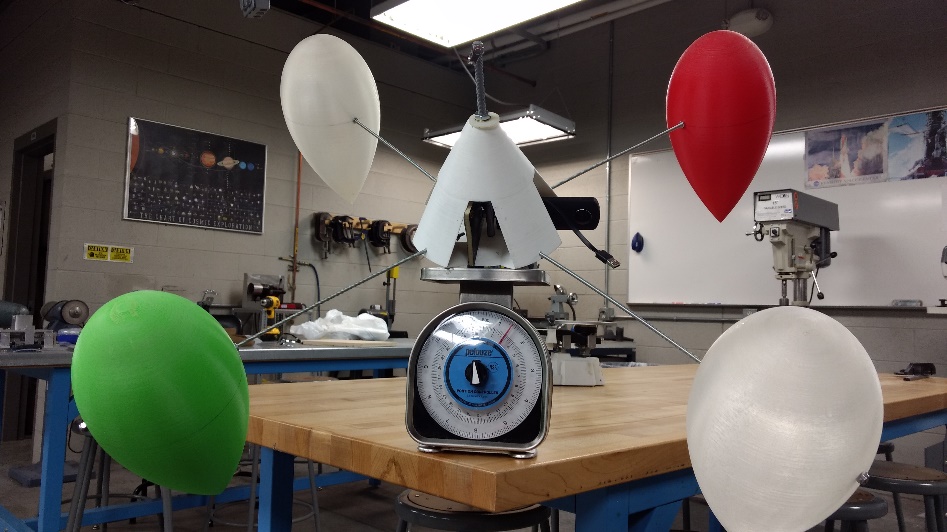 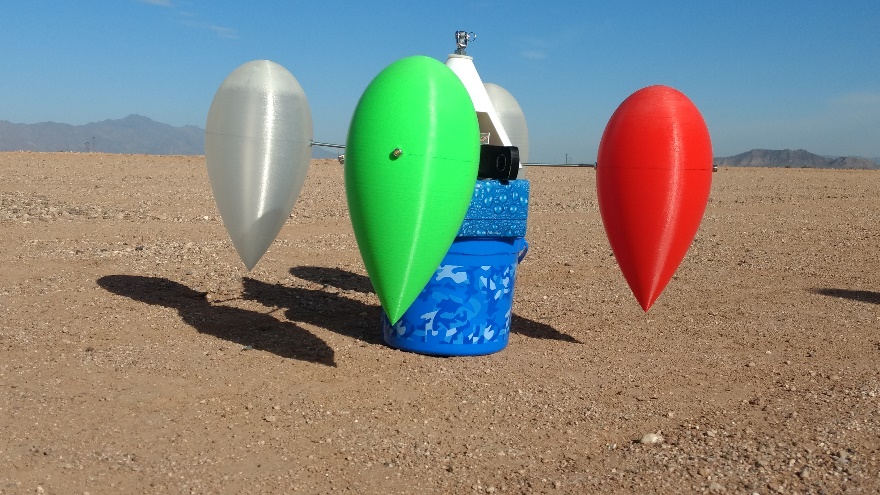 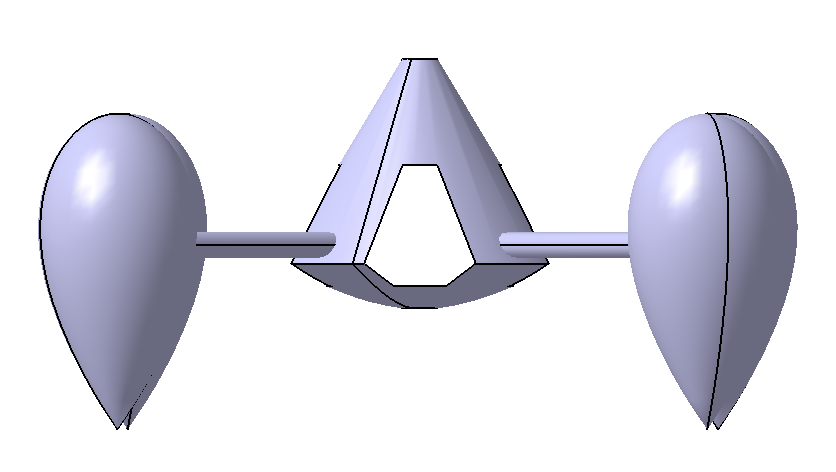 Extra Pics
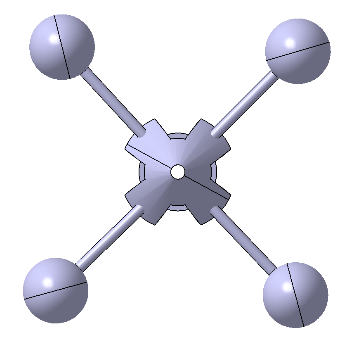 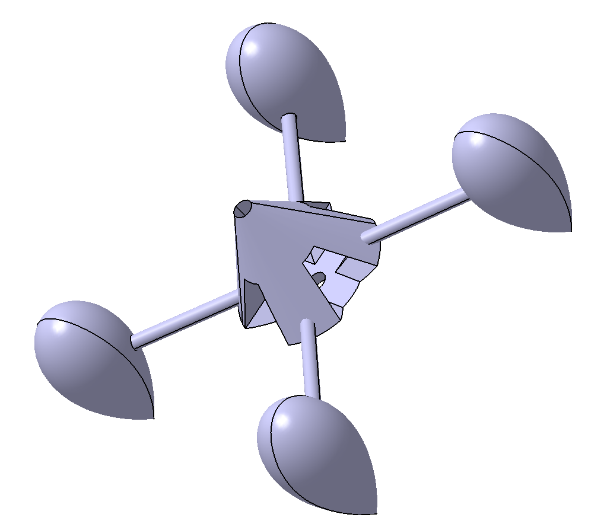 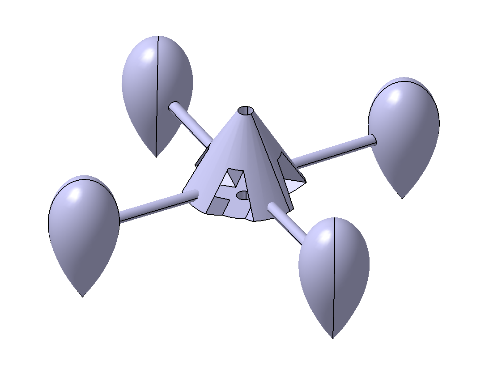 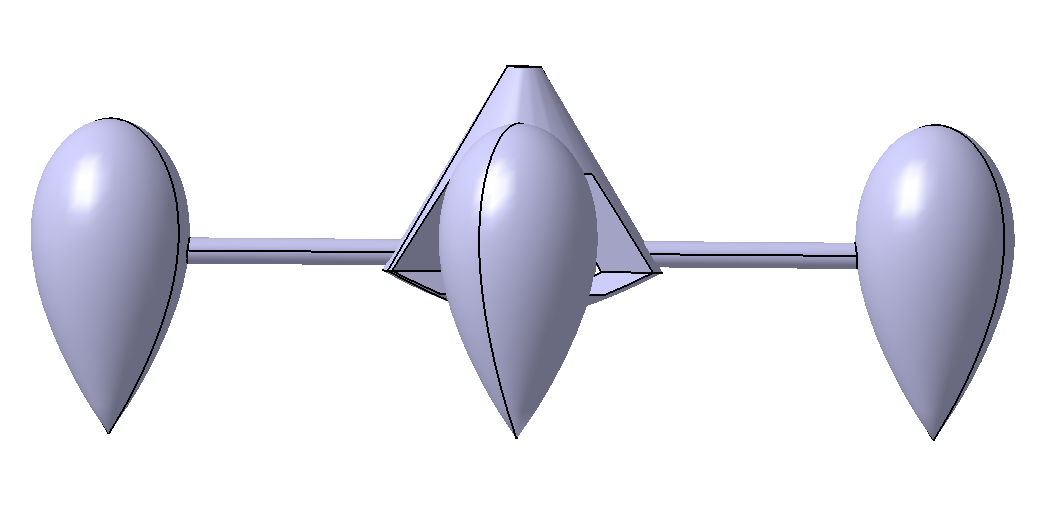 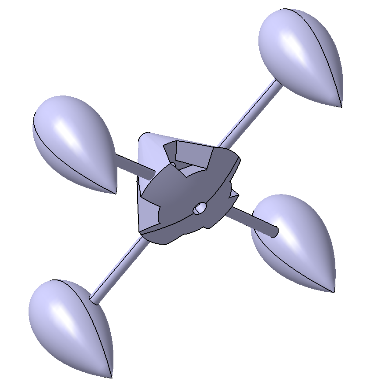 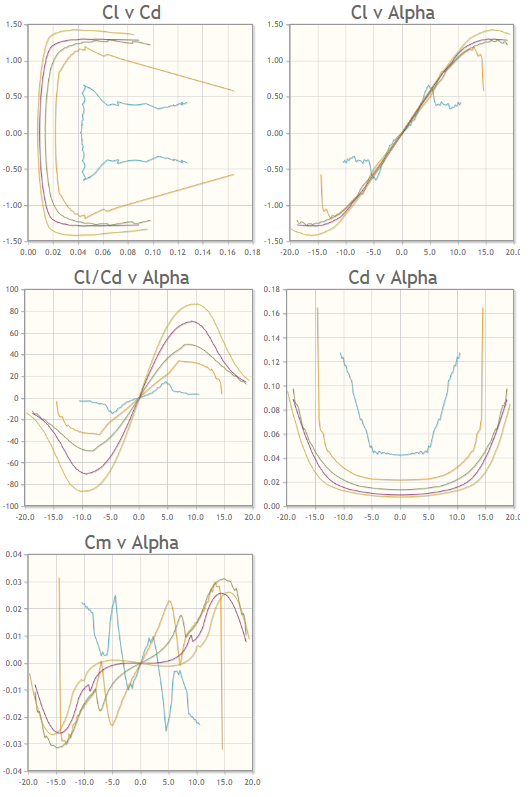 Principles Expanded (J – 18%)
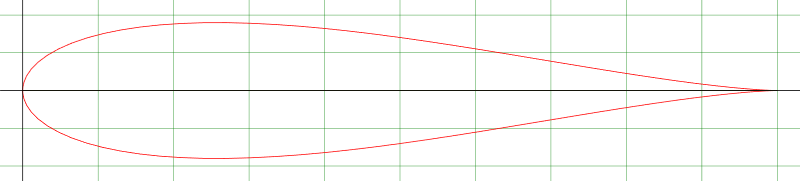 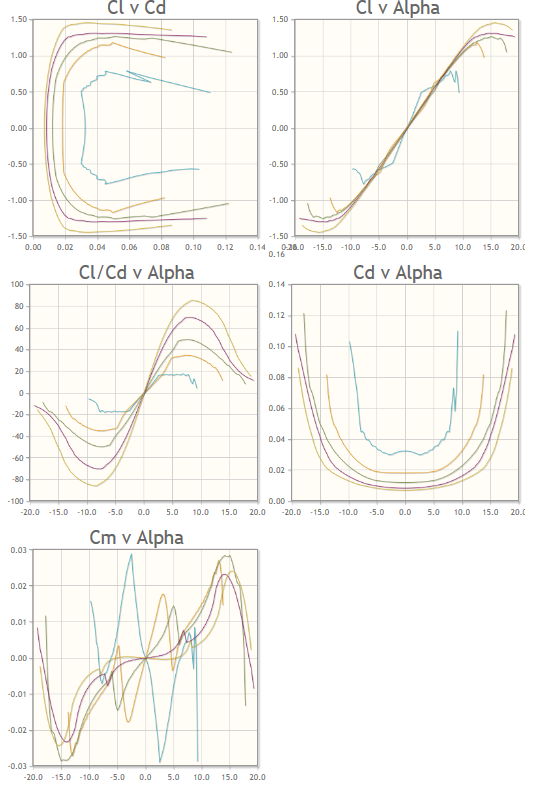 Principles Expanded (J – 15%)
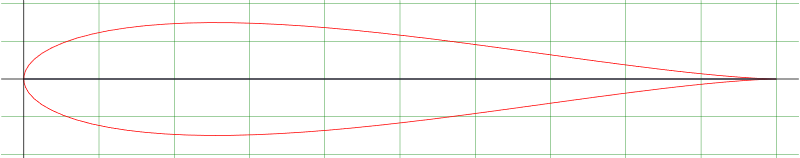 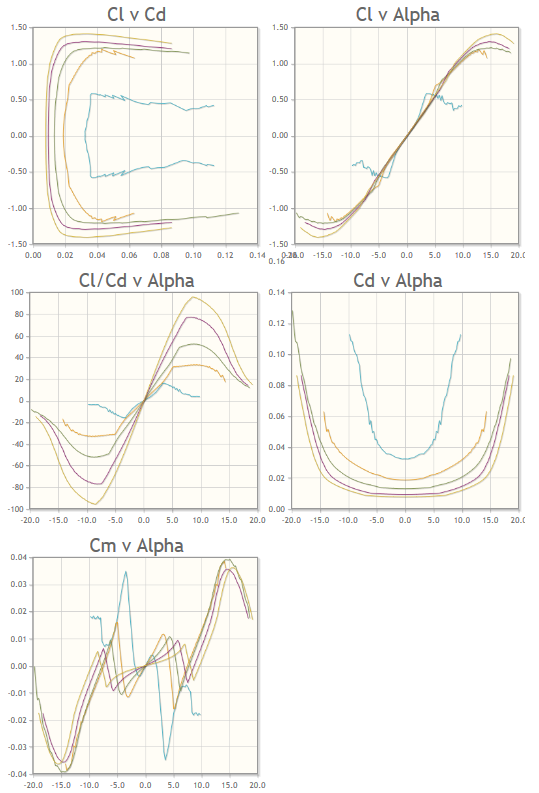 Principles Expanded (Eppler)
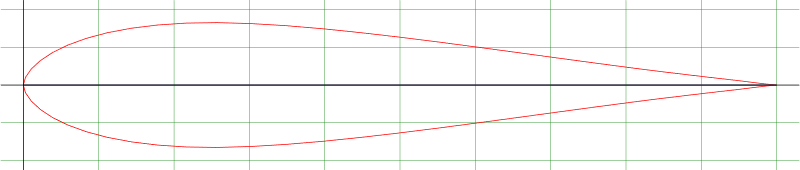 The Payload
Testing controls systems as they pertain to balloon missions
Implementing passive design via aerodynamic stabilization in tandem with mass moment of inertia manipulation
Interested in:
Stabilization effects for recording
IMU (inertial measurement unit) data
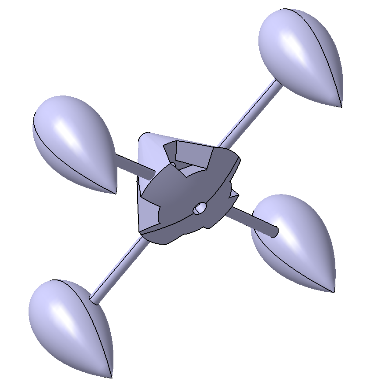 Payload Design (Dimensioning)
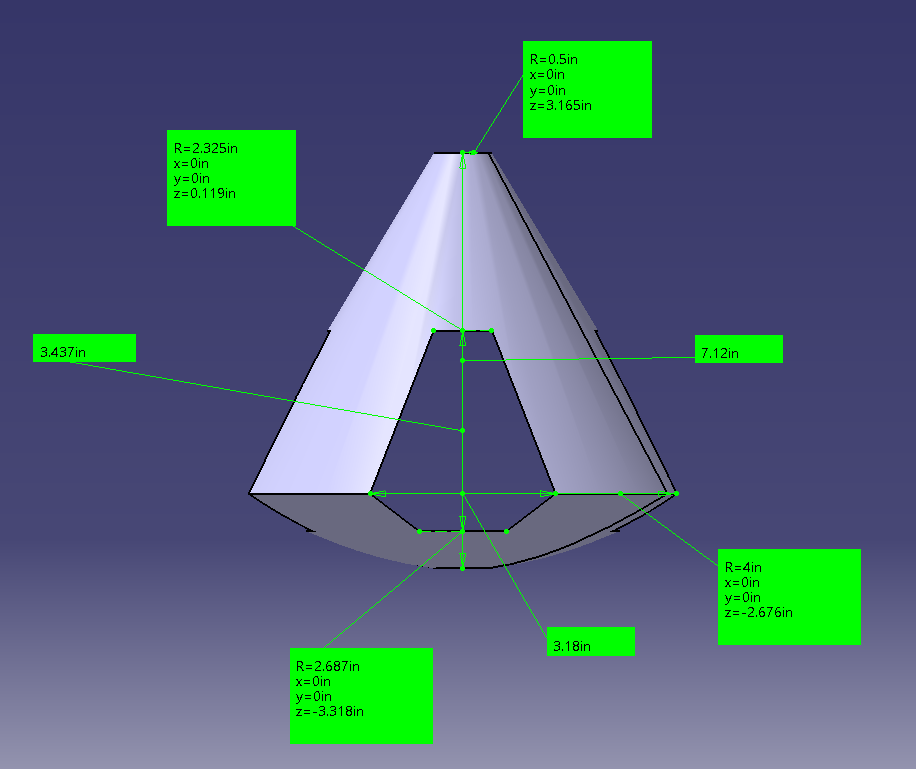 Payload Design (Dimensioning)
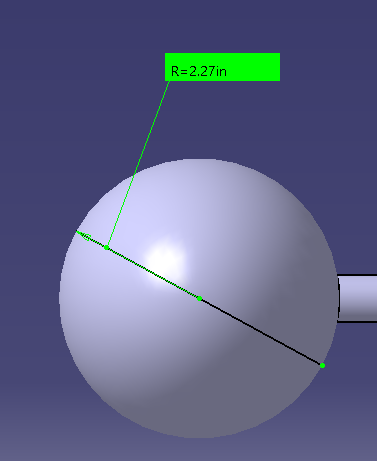 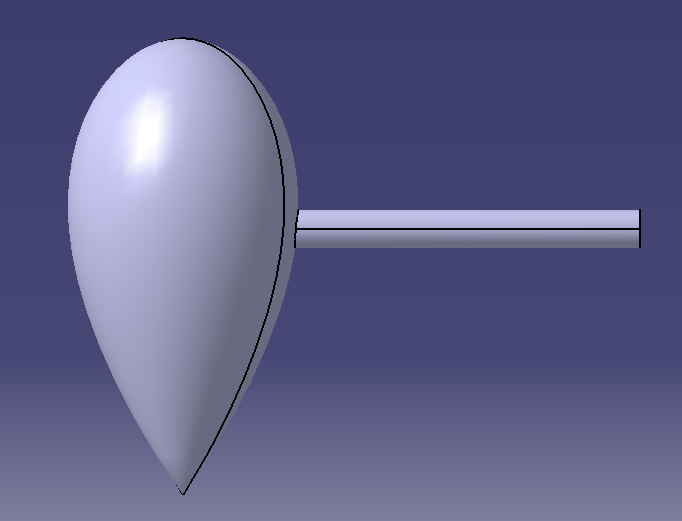 Payload Design
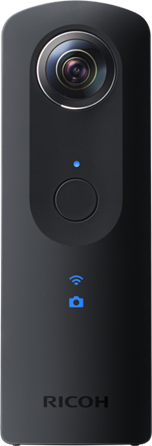 Ricoh Theta S
360 Camera and Video support
W/o external battery, picture every
    30 seconds for entire flight
W/ external power, pictures every 10
    seconds with fully charged batteries
Video capability only up to 25 minutes / 
    4 GB until stop time
https://theta360.com/en/about/theta/s.html
Final Payload – 2.942 lbs
ABS Main Chassis
4x PLA Outriggers
4x Zinc Threaded Rods
Ricoh Theta S – 360 Camera
Razor IMU – Accelerometer/ Gyroscope Readings
Carbon-Composite Bolting Board
Fiberglass Core Securing Rod
External Batteries